Hoof Health & Care
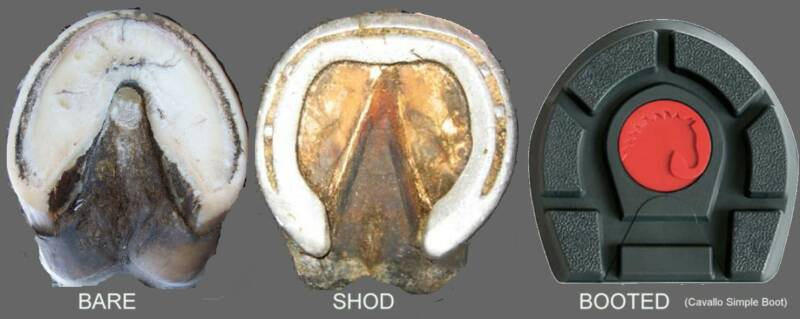 AGR 364
Introduction
How long have horseshoes been used on horses?
~ 2,000 years 

Why do we shoe horses?
To protect  from excessive wear
Help prevent disease and injury

Neglect may lead to many problems and unsoundness
Anatomy
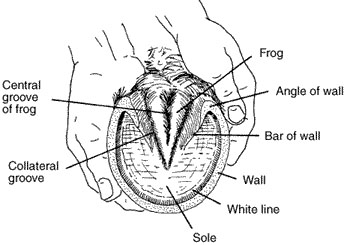 Anatomy
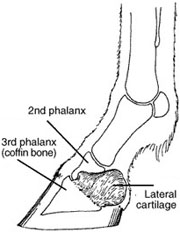 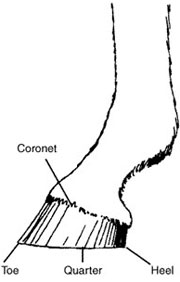 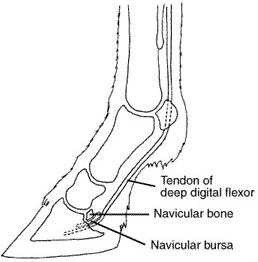 Anatomy
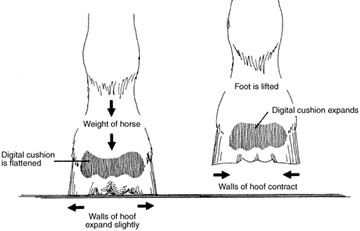 Structure & Function
“No foot, no horse”  
Feet are the foundation of the horse

What are hooves designed for?
Support Weight 
Replenish Itself 
Absorb Shock 
Provide Traction 
Conduct Moisture 
Assist in Pumping Blood
Structure & Function
Conformation of the horse greatly affects? 
Foot function

The small bones in the foot must be:

Light enough to: 
Allow the horse to move without fatigue 

Strong enough to: 
Resist shock and compression of weight-bearing
Structure & Function
How does the foot aid in concussion?
Acts as an overall shock-absorbing mechanism

What affects the amount of concussion?

Angle of shoulder and pastern

Elasticity of the lower leg ligaments

Elasticity and movement of hoof wall
Structure & Function
Why is it important that the hoof is proportional to the horse’s body size?

Ideal distribution of body weight over the foot’s laminar surface

So hoof can expand normally during movement
Structure & Function
Hoof size is apparently highly heritable:

Correlates with bone growth

Some breeds select for small feet for aesthetic purposes 

Also influenced by nutrition
Structure & Function
Horses that are fed an optimum diet have 
80% increase in hoof-sole border area compared to those fed a limited diet

Optimum nutrition encourages:
Maximum bone and hoof size development

Different parts of the hoof contain 
Different levels of minerals
May contribute to strength
Structure & Function
What minerals are found in the hoof?
Na, K, Zn, Mg, Ca

Older horses tend to have less Na but more K

Wall is higher in Zn than other parts

Frog is higher in K, Mg, and Ca; lower in Zn

Vitamin A is essential for normal hoof growth
Deficiencies lead to poor hoof walls
Structure & Function
How do hooves resist wear?
By the integrity and strength of the hoof tubules
Spiral columnar structures
Help resist compression and flexion

Wall structure acts like a 
Coil-spring in resisting vertical compression
Leaf spring in resisting horizontal flexion
Structure & Function
Hoof can be divided into two areas 
Sensitive
Insensitive

Sensitive areas provide: 
Nourishment and promote growth
Contain blood vessels and nerve endings

Incentive areas provide: 
Support
Protection
Hoof Color
Are black hooves are harder than white hooves?
No
Hoof compression studies have shown that color does not influence strength

However, in some breeds (Tobiano, Pinto)
White hooves seems to be of poorer quality

Poor hooves should be protected by shoes
Laminae
Insensitive (Horny) vs. Sensitive

How are laminae associated with concussion?

Redirect the forces acting upon the foot

Dissipate concussion 
Coming up from the ground
Down from the body

Increase the surface area as much as 30 times
Laminae
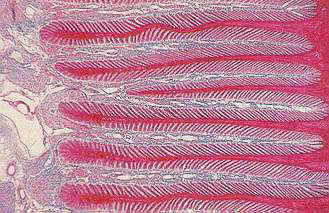 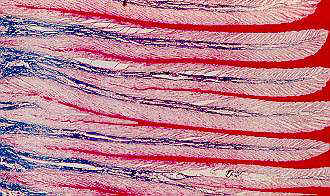 Sole
Primary function?
Protection

Normally arched and can support some weight

Frog can support weight at the heels if the wall and bars are weak

Hoof wall should support the primary weight
Shock Absorption
When the horse takes a step:

The sole descends and flattens slightly

White line absorbs impact as the wall moves out

Laminae diminishes concussion coffin bone
Transfers weight and redirects forces between hoof and skeleton
Hoof Movement
Must be accommodated by: 
Trimming
Shoeing

Hoof functions in a: 
Non-slipping manner 
Cutting into ground as it breaks over
Hoof Movement
Are front hooves shaped differently than hind?

Wide front hooves. Why? 
Provide lateral stability

Narrow hind hooves. Why?
Allow for maneuverability when making sharp turns

Shoeing improves traction on soft ground
Blood Flow
Arteries vs. Capillaries vs. Veins 

What is blood necessary for?
Growth
Normal function
Repair of tissue

How many muscles in the lower leg?
None
Other mechanisms needed to return blood back to heart
Blood Flow
Within the foot are:
Large venus plexuses 
Made up of extensive network of veins

Compression of these veins 
Forces the blood back up leg

How is blood prevented from returning to the foot?
Valves in the veins of the leg
Blood Flow
Each time the foot bears weight:
Veins are compressed

Each time the foot is raised: 
Veins open and blood is pushed back into foot

Arteries in the foot have a pulse
Can be easily felt by
Lightly pressing the artery against sesamoid bone
Blood Flow
A stronger than usual pulse may indicate what? 
Inflammation 

Shunts 
Alternate Pathways 
Exist between arteries and veins 
Bypass capillaries in lower leg
Blood Flow
When do shunts open?
During times of stress

Shunt function may lead to what?
Laminitis and/or Founder
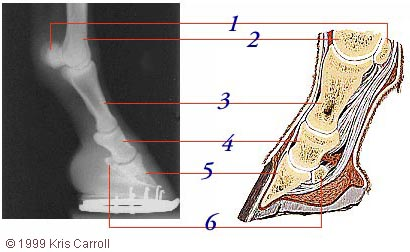 Rate of Growth
Rapidly growing hoofs are usually of higher quality and easier to keep

Many factors effect hoof growth
Young vs. Old
Warm vs. Cold
Irritation vs. Normal
Front vs. Hind
Increased Exercise vs. Idle
Ad Libitum Feeding vs. Limited Intake
Rate of Growth
Also seems to be highly correlated to:
 Heart rate

Foals have a heart rate:
At least twice-as-fast as older animals

Rate decreases with age

Average growth rate of hoof is about?
 3/8 inch/month
Rate of Growth
Why may hooves grow uneven?
Unequal weight distribution
May cause flaring or cracks

How often should trimming occur?
Every 4-6 weeks typically
Rate of Growth
Many feed additives on market for hooves
Little improvement has been shown 
Unless poor nutrition is present

Feed Additives include:
Biotin
Methionine
Omega 3 fatty acids
Etc.
Hoof Moisture
Does Moisture effect hoof quality?
Absolutely - Directly 

Constant evaporation taking place

Too much water 
May create weak hooves

Too little water 
may cause hooves to become brittle and break off
Hoof Moisture
Water Content of Hoof:
Wall	
25%

Sole 	
33%

Frog	
50%
Foot Care Guidelines
Foot problems cause
Majority of lameness

What has the greatest effect on pre-disposition to foot disease?
Hoof Conformation
Body Conformation
Foot Care Guidelines
Do all horses need to be shod?

Some are left unshod when not being used

Hooves will stay short by 
Natural wear in rocky terrain
Shoeing
Shoes should be applied with:
Nails in the front half of the foot
Should be long enough to give support to heel

Shoes should provide 
Some degree of traction and protection to sole

Clips may also be used to secure shoes

Hot fitting may also increase fit of shoes
Common Foot Problems
Foot Disease may cause:
Severe Lameness
May be worse by owner neglect

Diseases may occur even under 
Optimum conditions
Common Foot Problems
Thrush:
Destruction of the frog by anaerobic bacteria

Usually black and strong smelling

Commonly found in the sulcus

If severe enough, could lead to an abscess
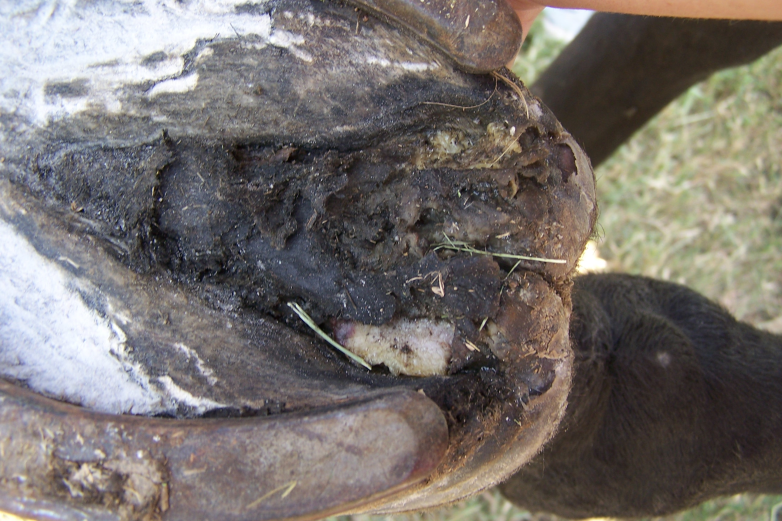 Common Foot Problems
Thrush:
Usually caused by:
Unclean, dirty conditions
Combined with long untrimmed hooves

Most infections are stopped by:
Removing affected tissue
Cleaning foot daily
Applying antiseptic drying agent
Common Foot Problems
White Line Disease:
A fungal infection of the hoof wall 

Wall must be removed and treated with strong fungicide

Common in humid areas
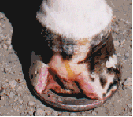 Common Foot Problems
Sole Bruises:
Caused by concussion of the sole

Caused by rocks, gravel, and hard objects

Un-level horseshoe may also cause problem

Once bruised, pads may need to be applied
Common Foot Problems
Abscess:

Pus pocket or infection of sensitive structures

Most commonly occurs in sole or the white line area

Follows the path of least resistance until it breaks out and drains

May result from puncture wounds, thrush, sole bruises, or laminitis

Tetanus vaccinations are important
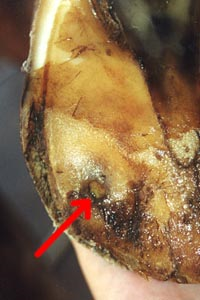 Common Foot Problems
Abscess:

Must be opened to allow to drain

Soaking in Epsom salt helps promote drainage

Germicide should be applied

Should also be packed to promote drainage

Pads applied

Can cause intense pain and severe lameness
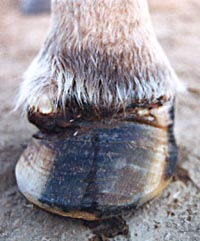 Common Foot Problems
Sand Crack:
Often called a toe crack or quarter crack
May be superficial or deep and serious
May result from:
Uneven weight bearing
Irregular hoof growth
Wire Cuts
Excessive hoof length
Dry Conditions
Common Foot Problems
Navicular Disease:
Pain in the area of the Navicular Bone
May involve:
Inflamation of the Navicular bursa
Ligament Sprains
Cartilage or Tendon Destruction
Bone Changes
Pain may be mild or severe
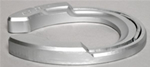 Common Foot Problems
Navicular Bone Function:

Redirects the pull of the deep flexor tendon against the coffin bone as the horse moves forward

The navicular bursa is a fluid-filled sack that lubricates the tendon surface of the navicular bone
Common Foot Problems
Navicular Bone:

Held in place by two ligaments

Ligaments provide blood supply and nourishment

If injury occurs, blood supply may be affected and lameness may occur
Common Foot Problems
Signs of Navicular Disease:
Pointing of toe with heel off the ground
Short Steps
Contracted Heels

Treatment:
Bar shoes with heel support
Medication to improve circulation
Nerve operations (last resort)
Common Foot Problems
Laminitis or Founder:

Disturbance in the circulation of the laminae

Inflammation of laminae
Possible separation
Rotation of coffin bone
Common Foot Problems
Causes of Acute Laminitis:
Over feeding or sudden changes in feeding
Colic
Excess water consumption when hot
Excessive foot concussion or fatigue
Retained placenta
Infections or poisons
Drug abuse
Allergies
Common Foot Problems
Signs of Acute Laminitis:

Heat in the foot

Stronger than Normal Digital Pulse

Characteristic Stance
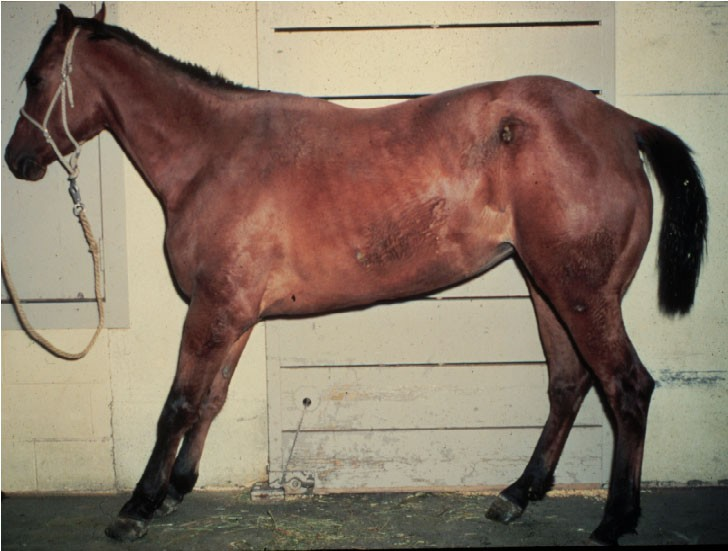 Common Foot Problems
Treatment of Acute Laminitis:

Difficult and often disappointing

Coffin Bone must be stabilized

Abscesses must be drained

Part of hoof wall may need to be removed

May require as much as a year of daily treatment

Many never recover
Common Foot Problems
Treatment of Acute Laminitis :

Heart bar shoes may be applied to provide support

Drugs used to deaden pain & improve circulation

Heel elevation
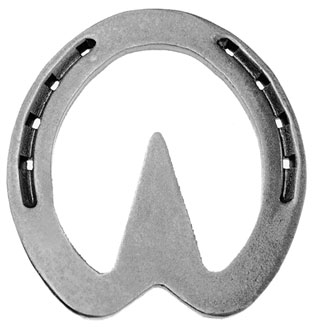 Common Foot Problems
Chronic Laminitis:
Lingering lameness

Can be detected by: 
Irregular rings in hoof wall
Wider at the heel than at the toe

Wide white line at the toe and a flat sole

Good management is the best treatment

Sometimes foot disease is unavoidable
What Happens During Laminitis?
Endotoxemia occurs

Blood concentration lactic acid increases

Histamine formation & blood platelet function impaired

Shunts Open

Necrosis of laminae

Possible rotation of coffin bone
Laminitis or Founder
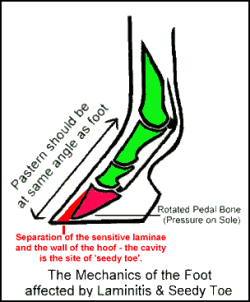